Курсовая работа  
на тему:
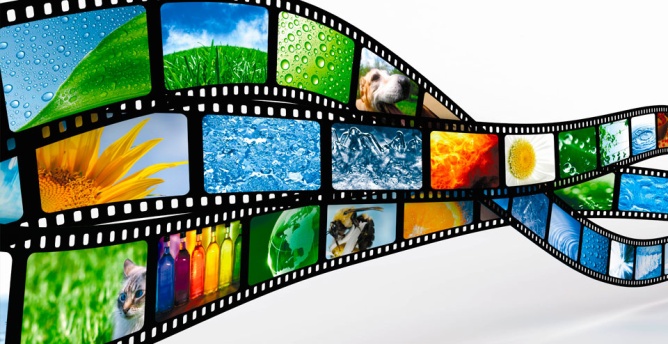 Windows Movie Maker
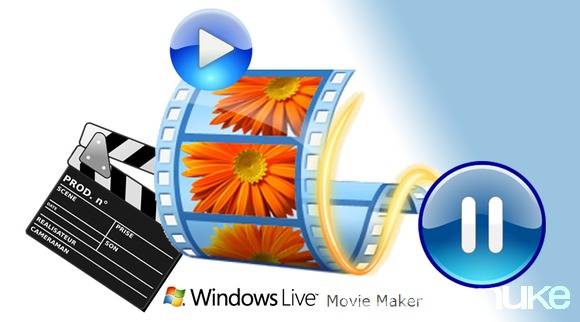 Выполнил: ученик 103  класса
Магомедов Заур
Целью моей работы стало изучение  программы Windows Movie Maker  и ее возможностей для создания анимации, клипов, видео-роликов, фильмов из фото.
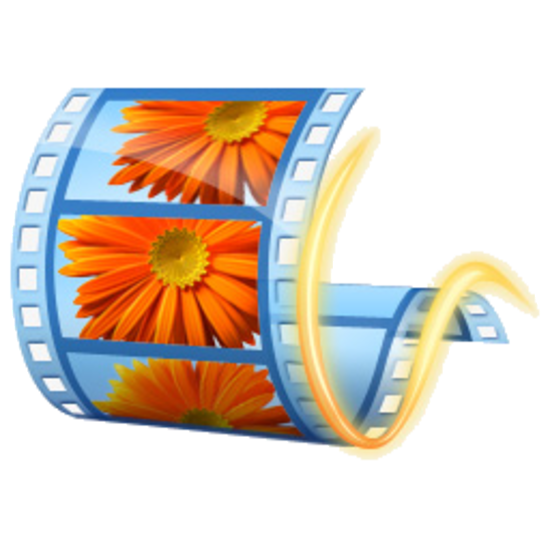 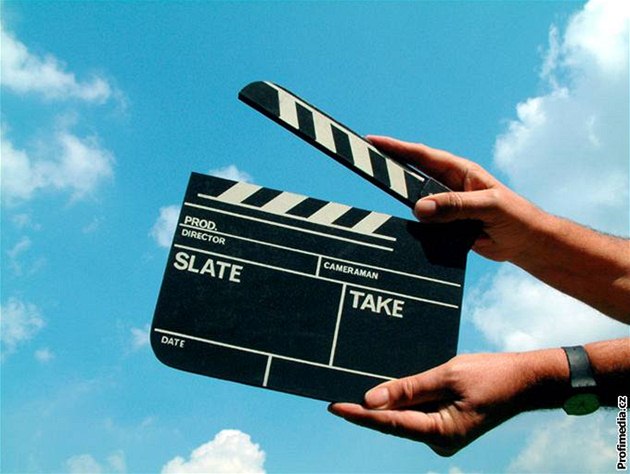 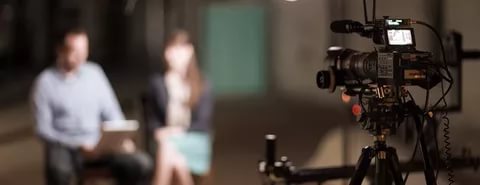 исходя из этого, были поставлены следующие задачи:
получить представление об основных этапах создания фильма (клипа, видеоролика, мульфильма); 
научить создавать компьютерную анимацию, используя программу Windows Movie Maker; 
развивать алгоритмическое мышление, познавательный интерес, информационную культуру, творческие способности;
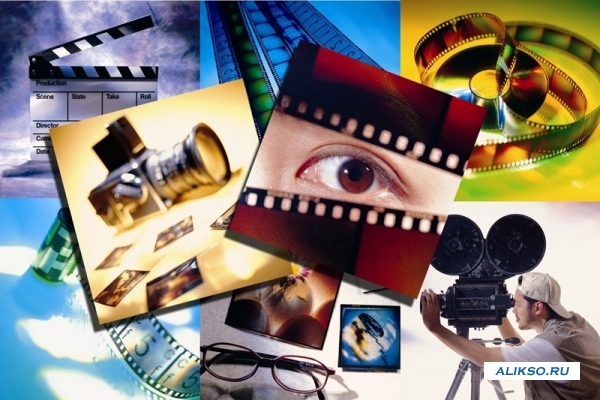 Практическая значимость
работы состоит в том, что возможно использование созданных нами видеороликов на уроках информатики, для представления своих работ на различных конкурсах, в том числе и в жизни школы.
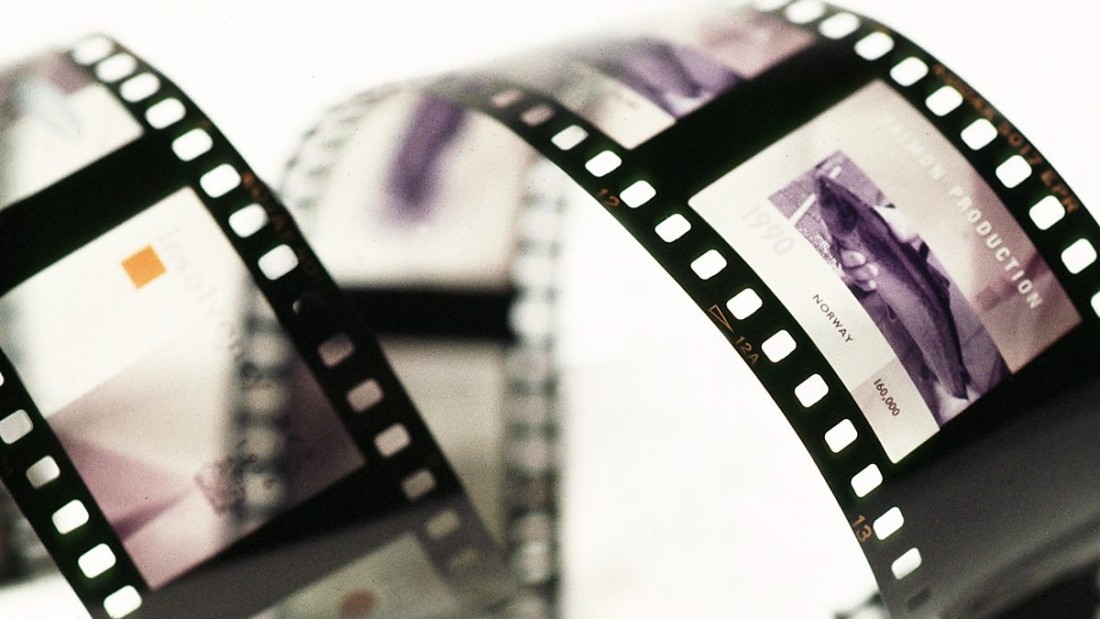 Программное обеспечение проекта:
Операционная система Windows,
Windows Movie Maker,
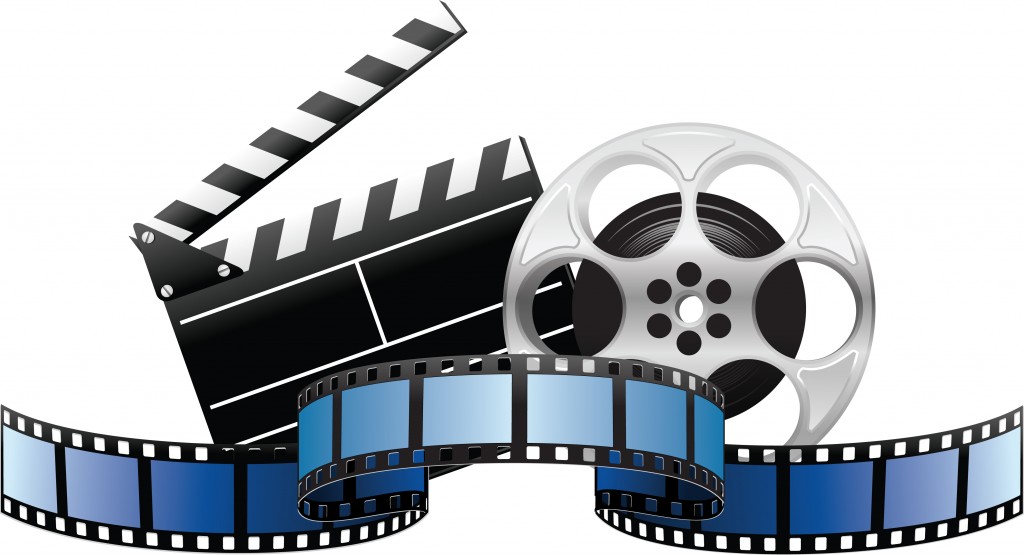 Результаты исследования:
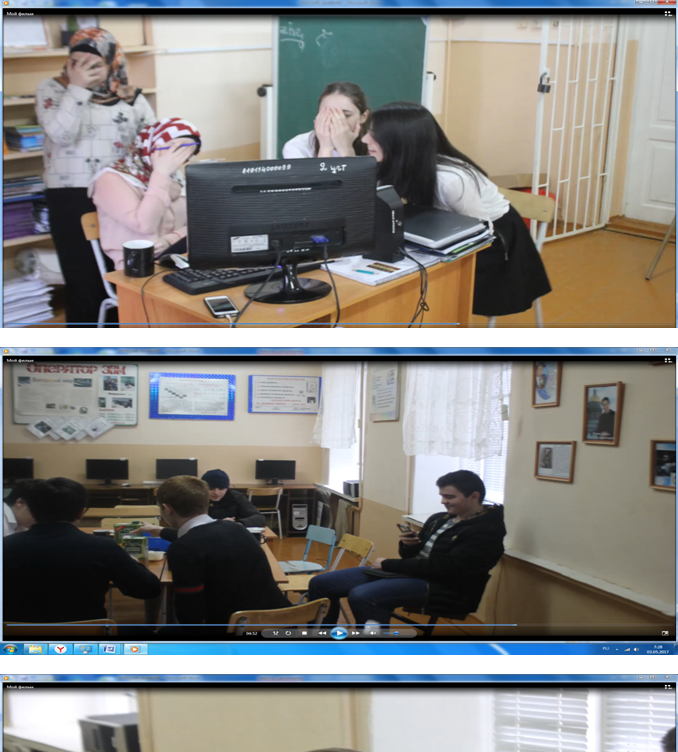 фильм 
« из жизни школы…»
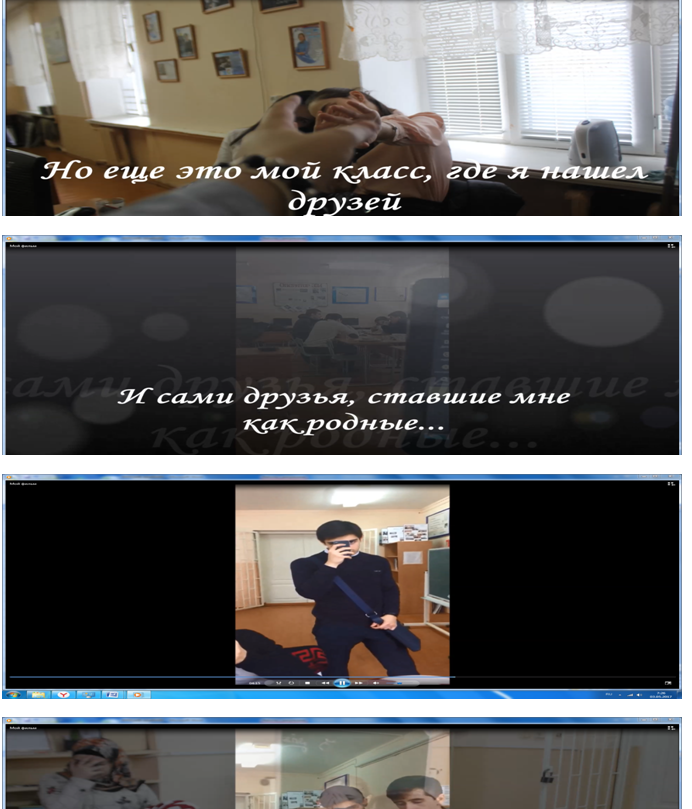 Алгоритм работы с программой и
 создания видеофильма
1. Запуск программы
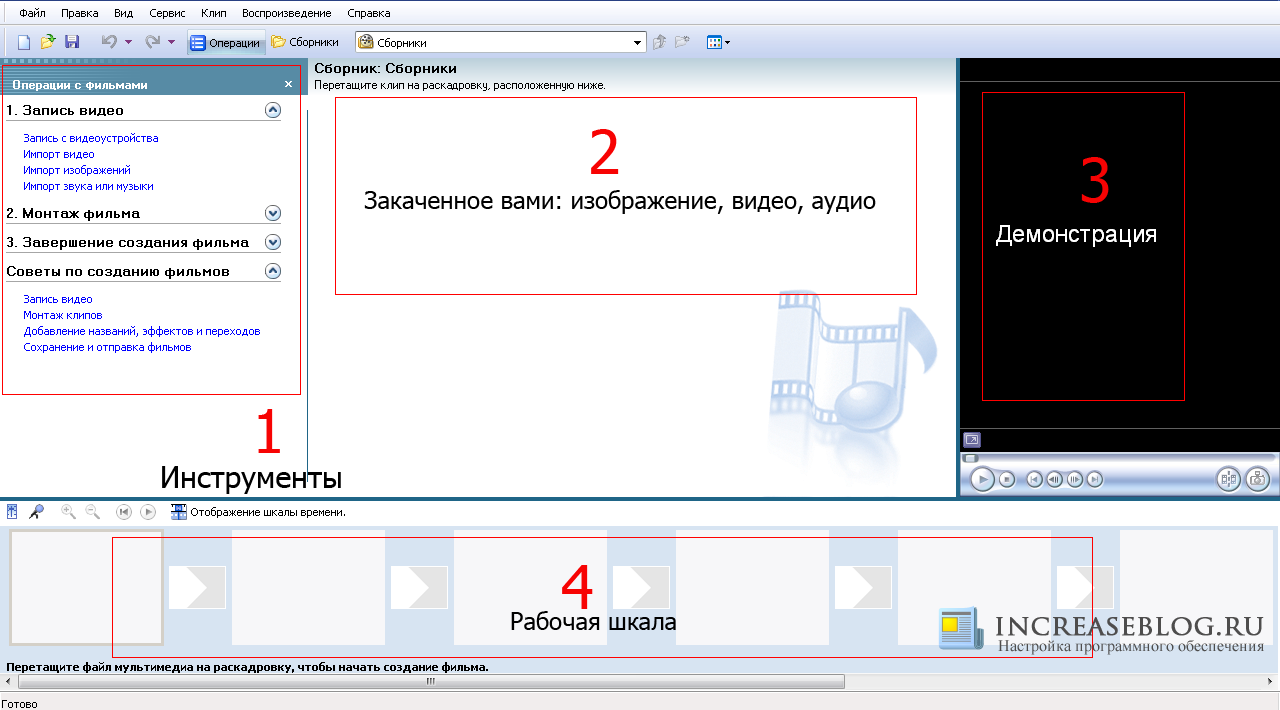 2. Импорт содержимого
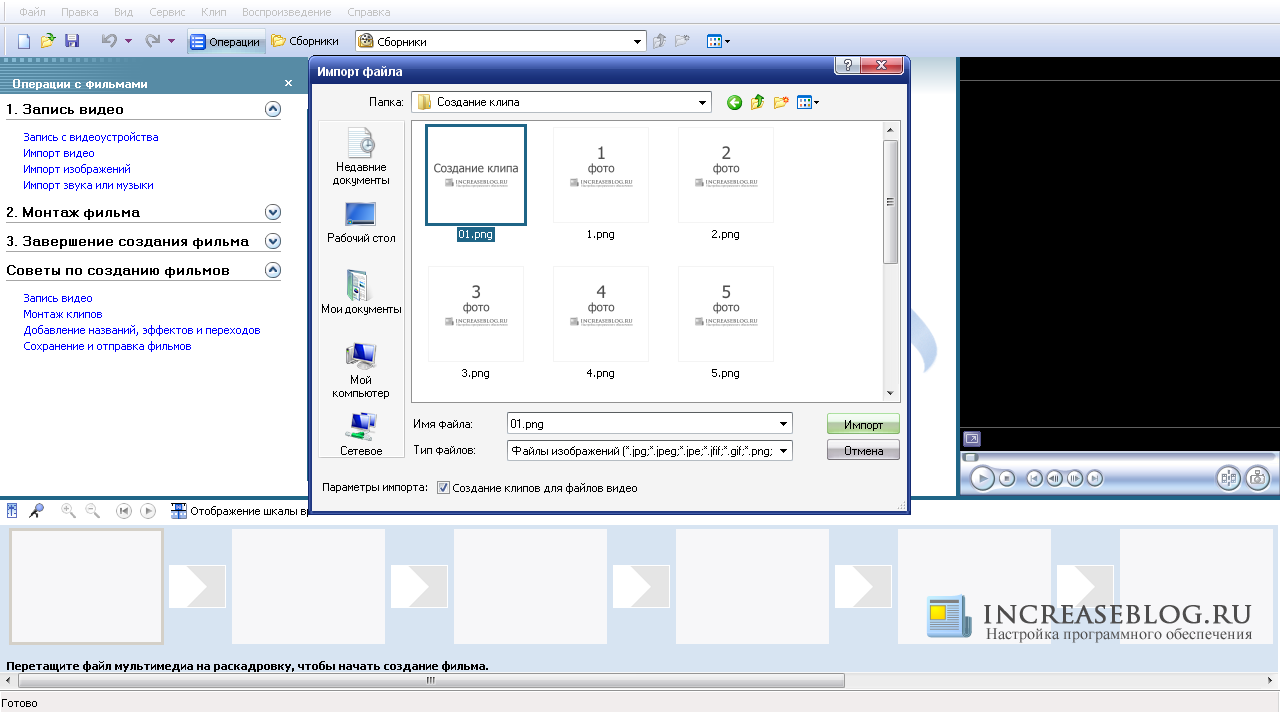 3. Добавление объектов на шкалу времени
4. Добавление названий и титров
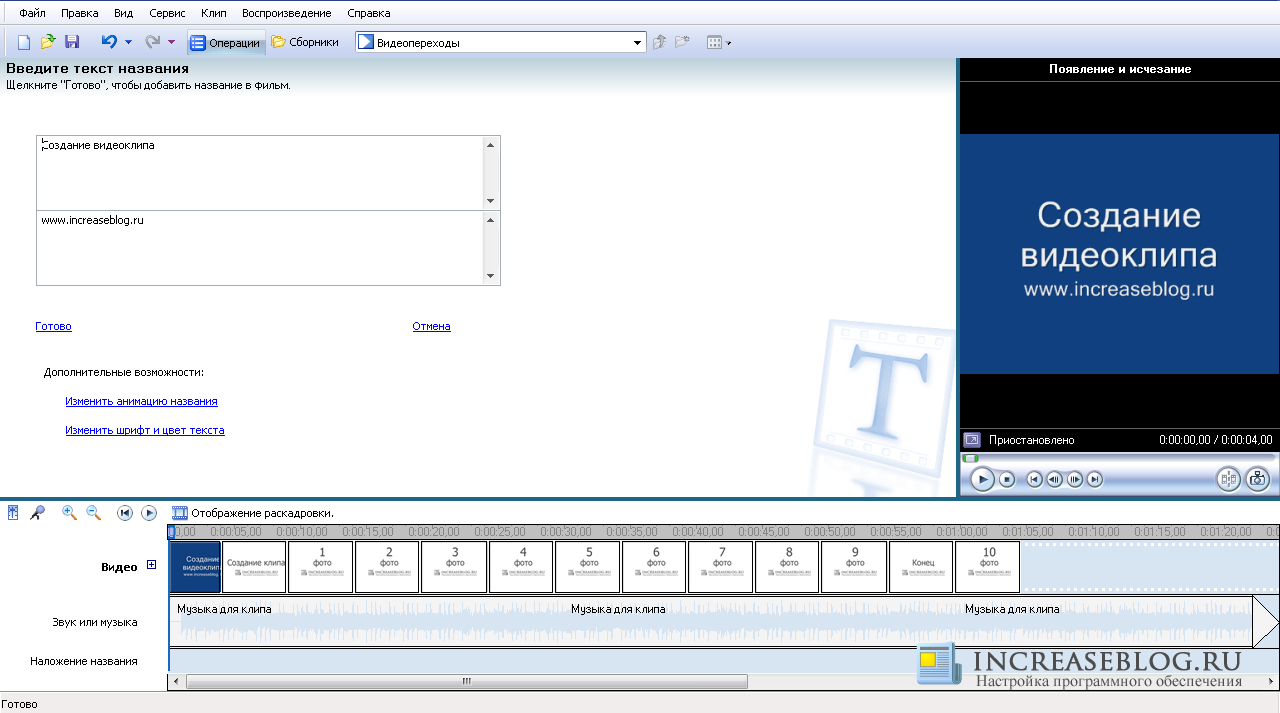 5. Добавление видео эффектов и переходов
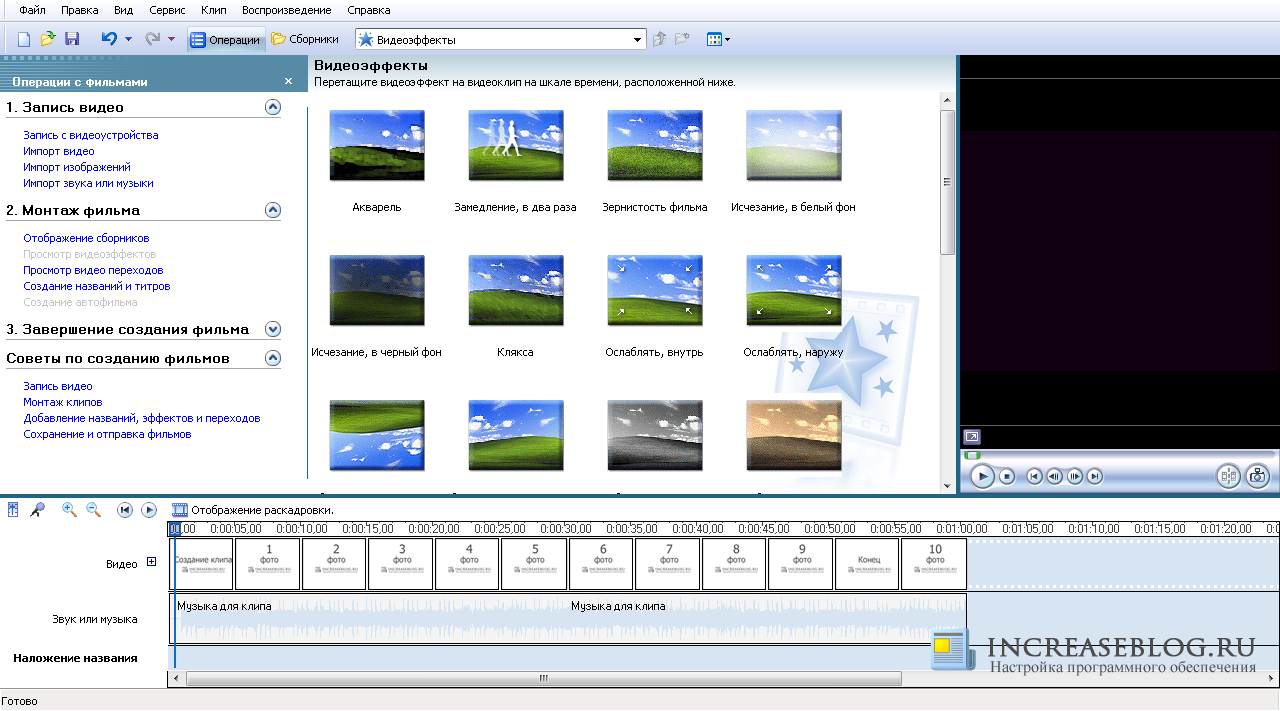 6. Редактирование фильма в окне шкалы времени
7. Сохранение и создание фильма
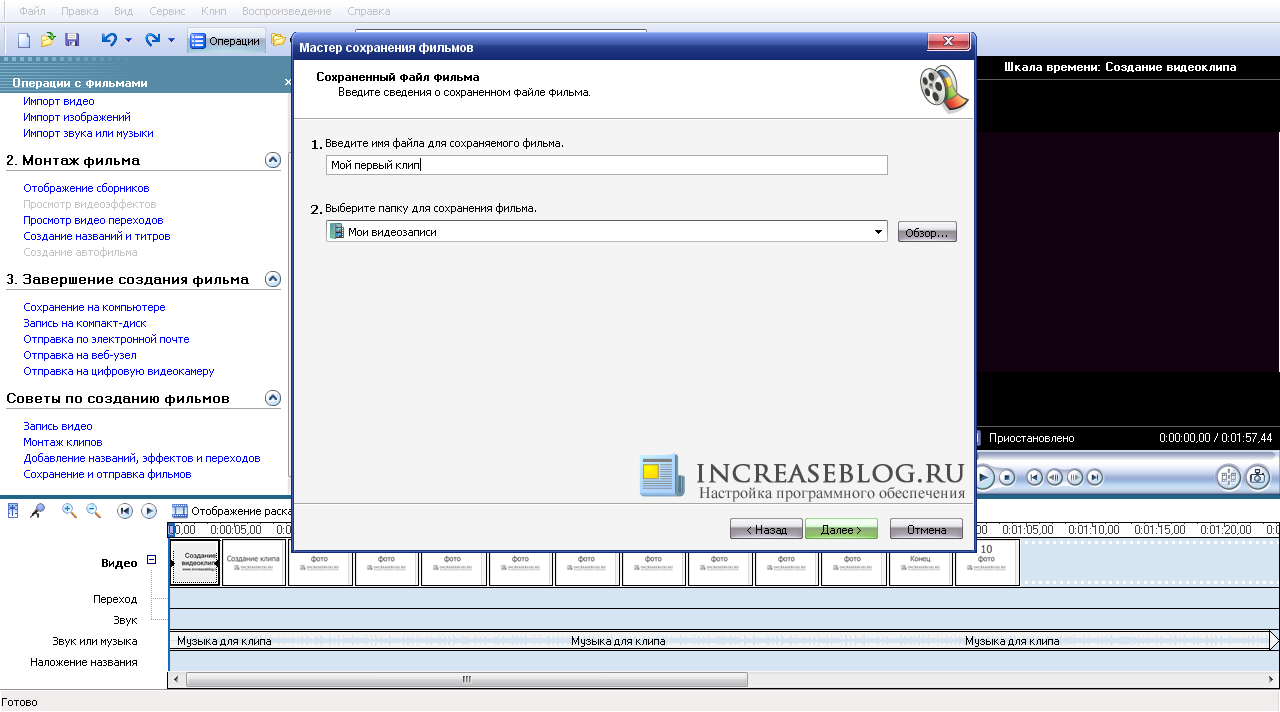 В создании видеофильма можно выделить следующие этапы:
1 этап. «Мозговой штурм» по определению целей и задач проекта, темы и содержания.
2 этап. Создание сценария видеофильма.
3 этап. Работа с источниками информации (сбор, анализ, систематизация, обобщение).
4 этап. Работа над созданием видеофильма.
5 этап. Показ фильма. Анализ результатов деятельности по проекту.
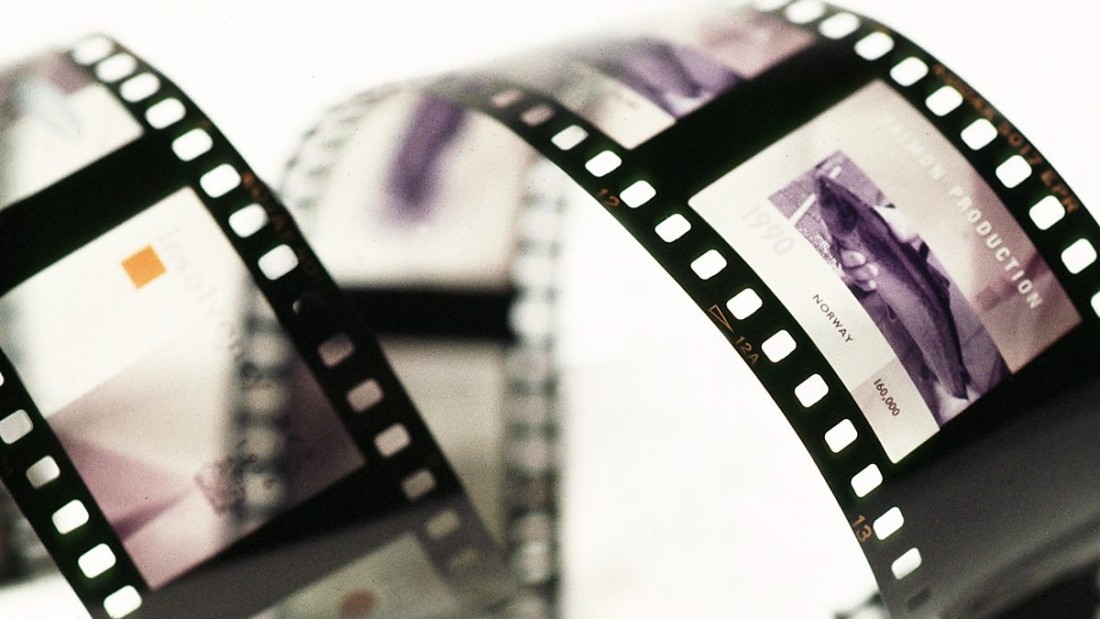 Приятного просмотра
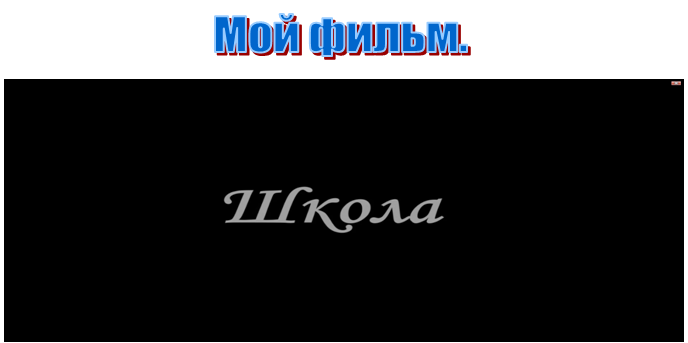 В исследовательской работе «Программа Windows Movie Maker – это актуально!» 
решены следующие задачи:
проанализированы достоинства и недостатки программы;
разработан алгоритм работы с программой и создания видеофильма;
проведен эксперимент по применению программы как в урочной, так и во внеурочной деятельности;
сделаны выводы и предложения по использованию программы.
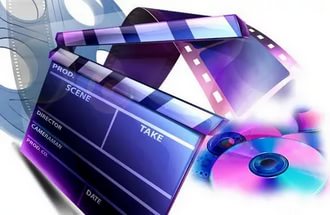 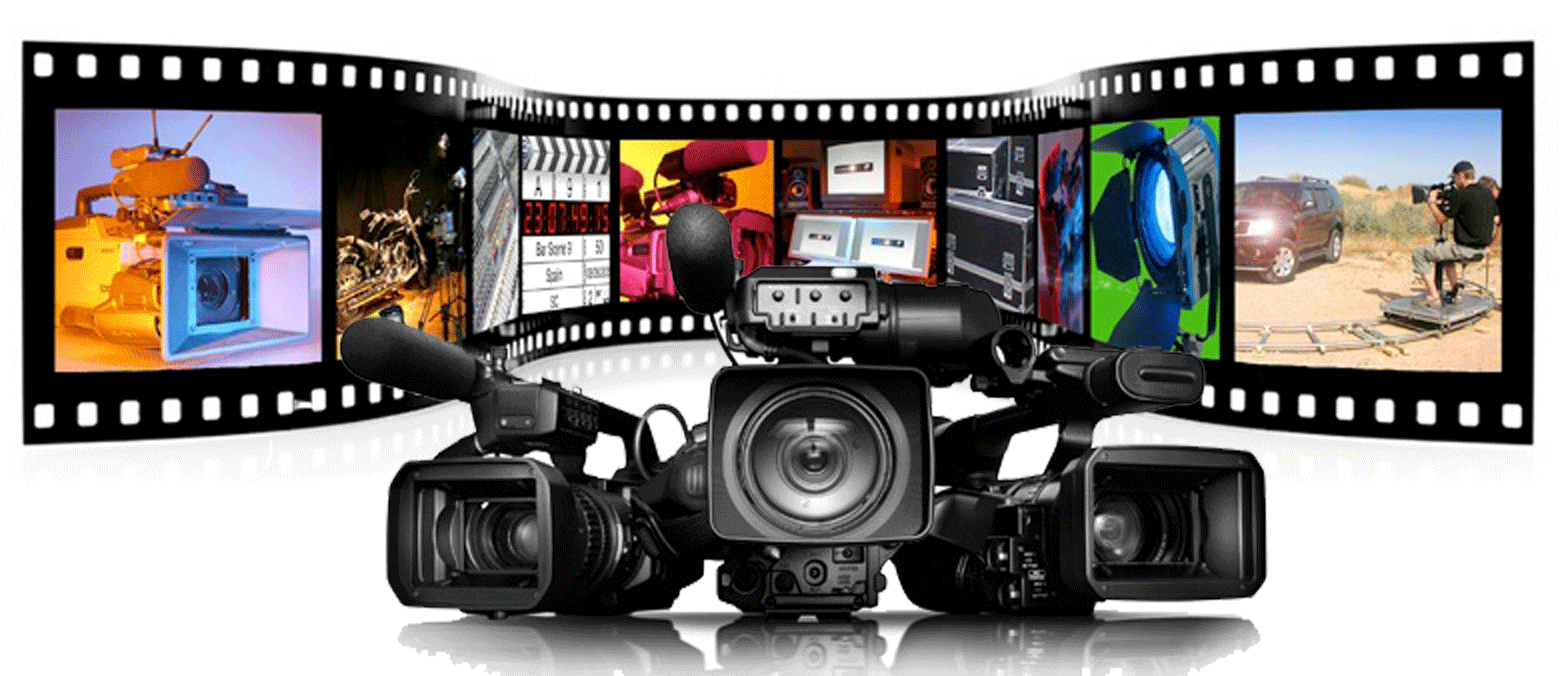